State Highway 7 Bus Rapid Transit Study
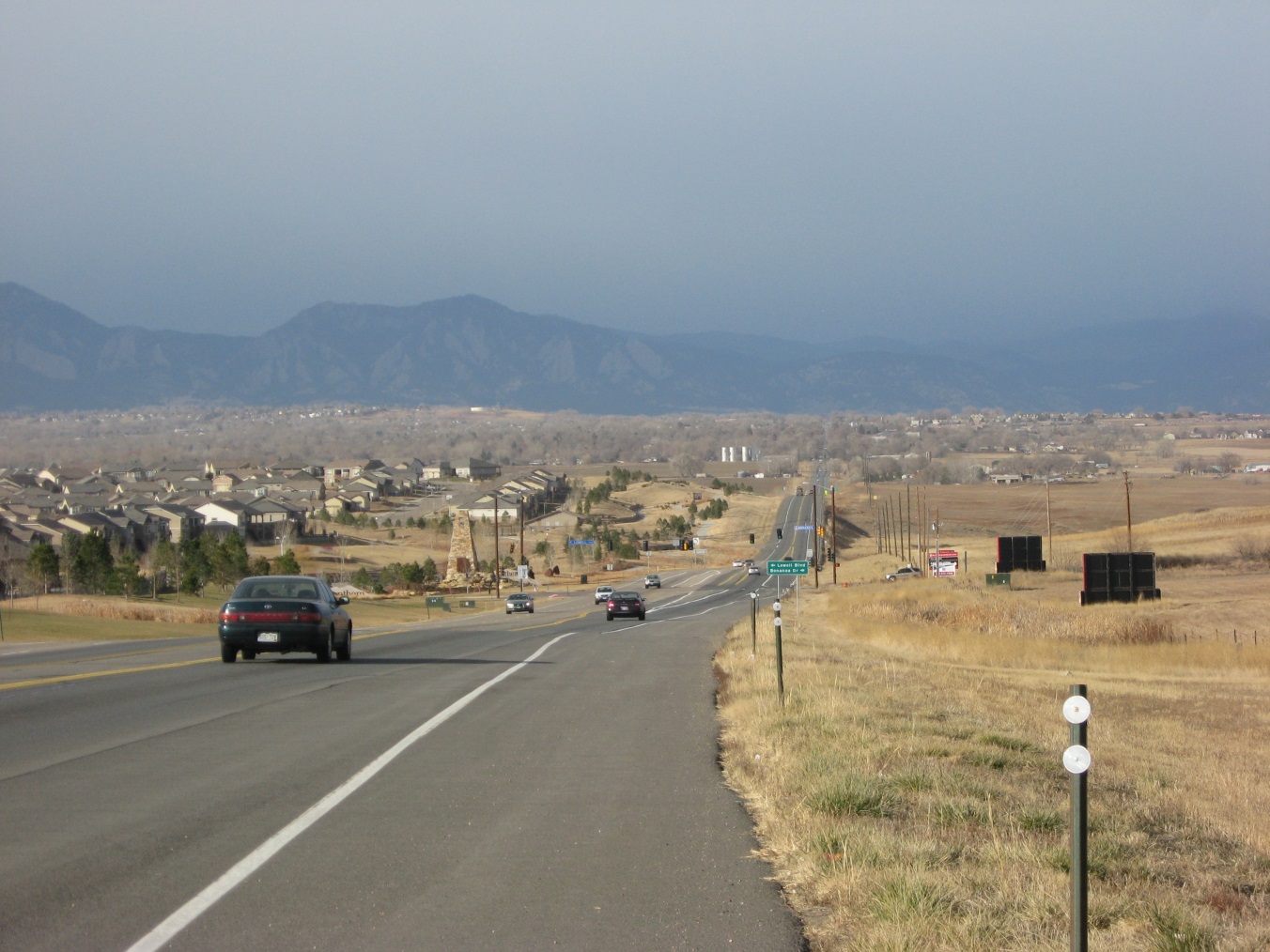 What we’re doing a nutshell…
Understanding the feasibility of implementing bus rapid transit (BRT) to provide east/west mobility options from Boulder to Brighton

Planning for multimodal transportation improvements between US 287-75th Street
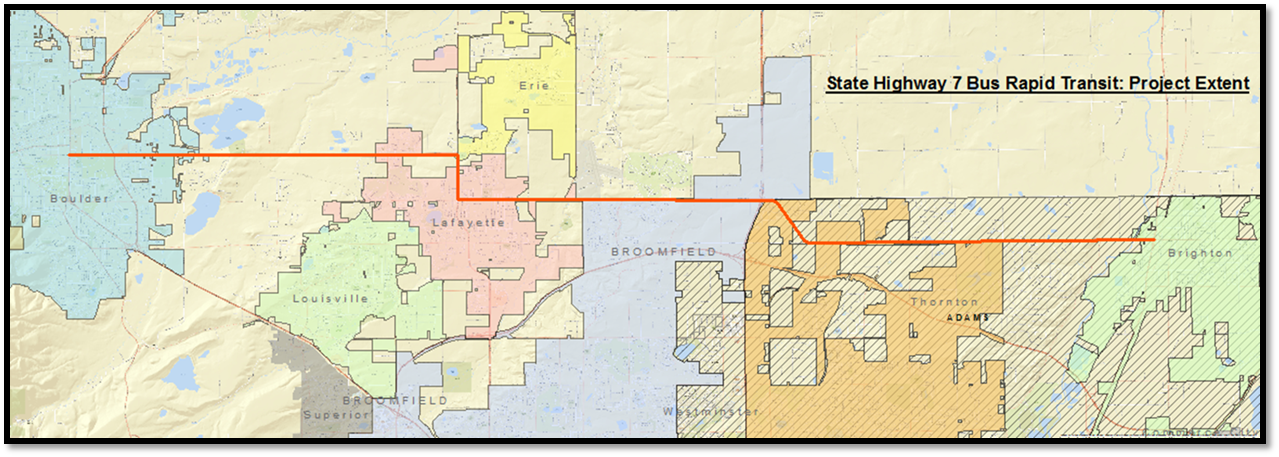 Brighton
Boulder
The SH 7 BRT Study Builds on Recent Efforts
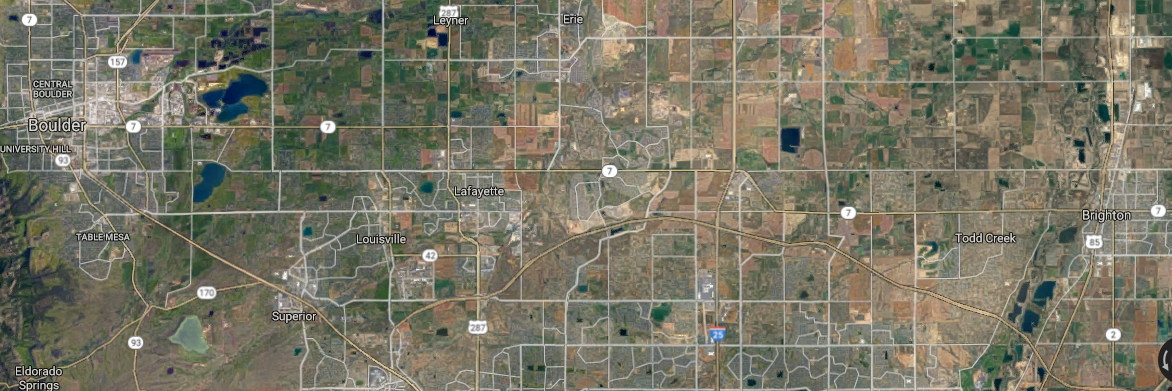 Brighton
Boulder
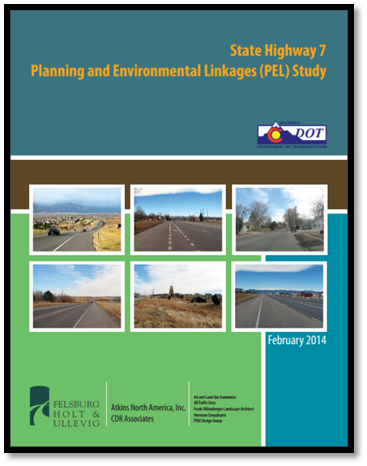 CDOT SH 7 Planning and Environmental Linkages Study
Conducted transportation needs analysis
Identified existing and future corridor conditions
Collaboratively identified transportation enhancements
The SH 7 BRT Study Builds on Recent Efforts
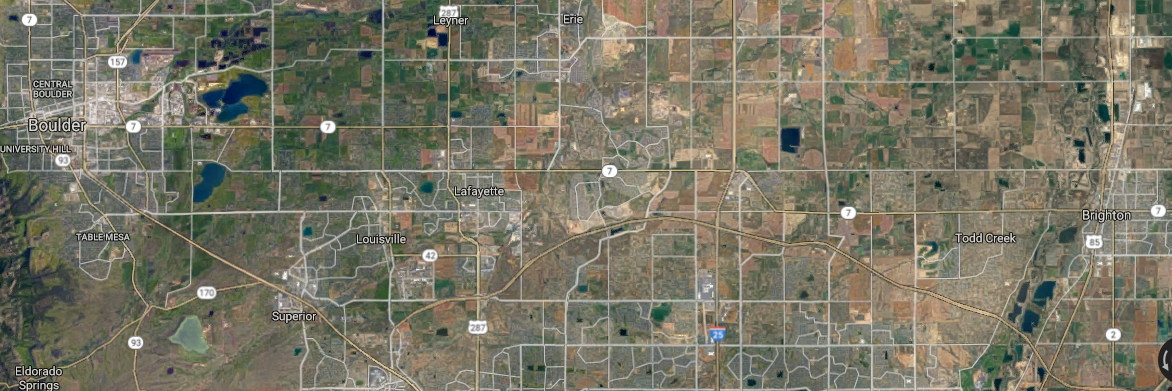 Brighton
Boulder
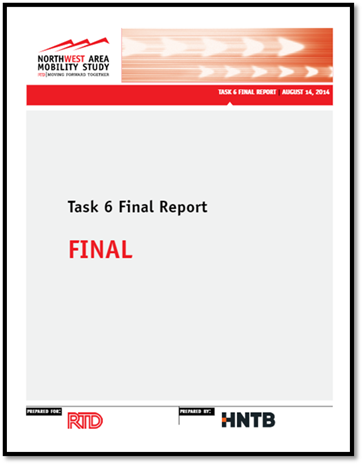 Northwest Area Mobility Study
Preliminary evaluations of BRT feasibility on 6 regional corridors

SH 7 (Boulder to I-25) showed strongly for BRT feasibility
Ongoing Studies & Projects on the SH 7 Corridor
Ongoing Studies & Projects on the SH 7 Corridor
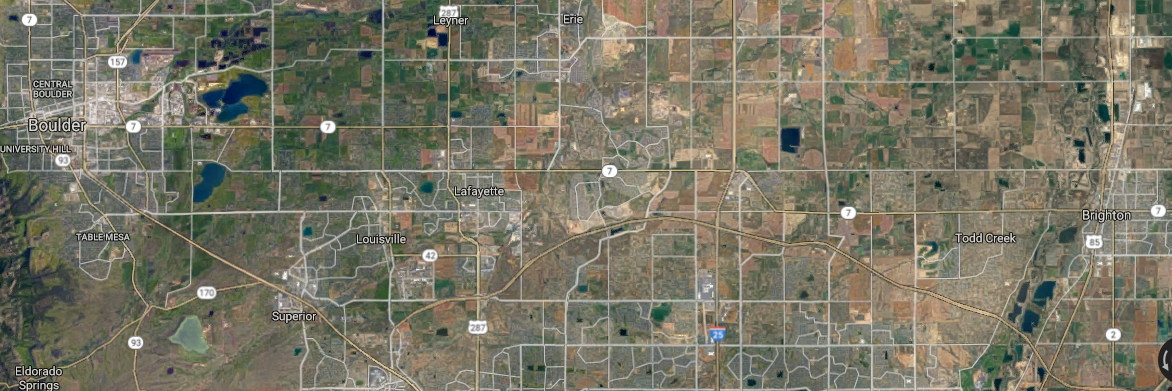 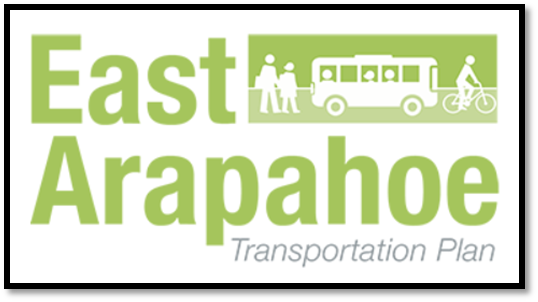 Brighton
Boulder
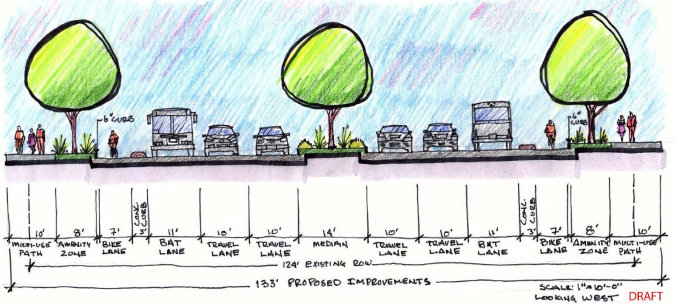 Envisioning future transportation improvements from Folsom to 75th Street
Evaluating impacts from alternative designs
Project supports BRT through Boulder
Ongoing Studies & Projects on the SH 7 Corridor
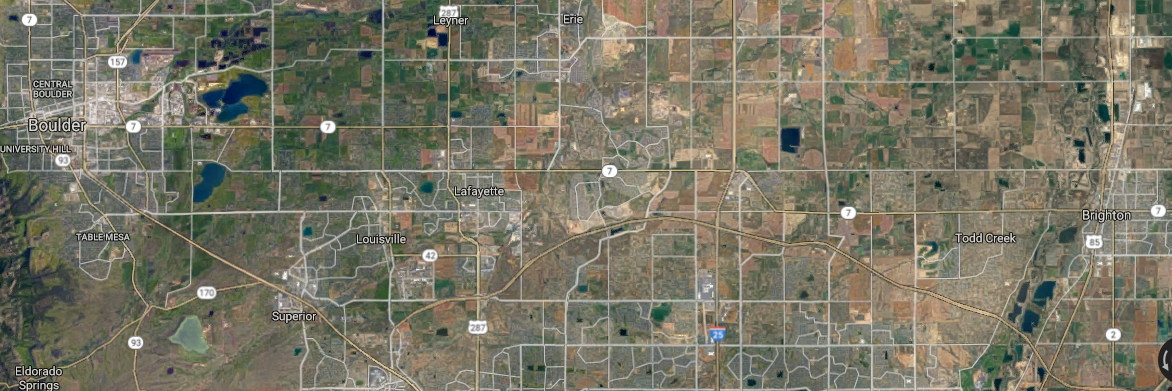 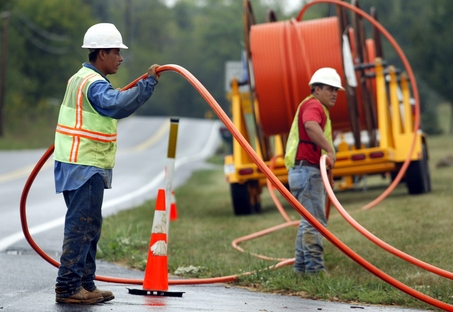 Brighton
Boulder
CDOT- SH 7 Adaptive Signals & Fiber Project (Baseline/US287 to Cherryvale Rd.)
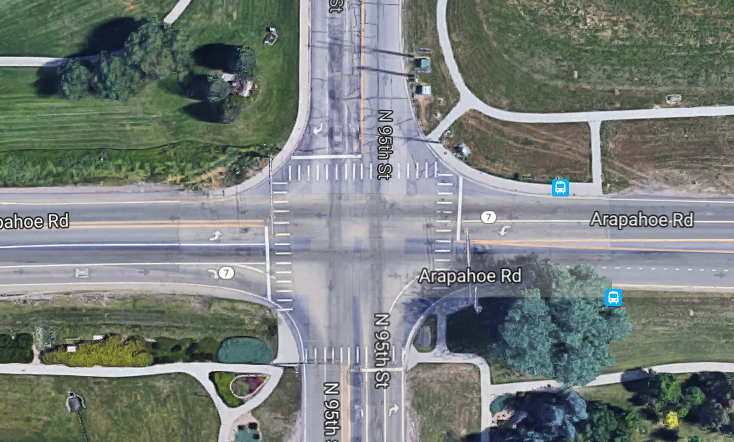 CDOT Signal Upgrades and Fiber Installation Project (Summer 2017)
Cherryvale* to Baseline/US287
Installing fiber optic communication utilities
Upgrading signal boxes
Upgrading signal detection
How the SH 7 BRT Study Fits in:
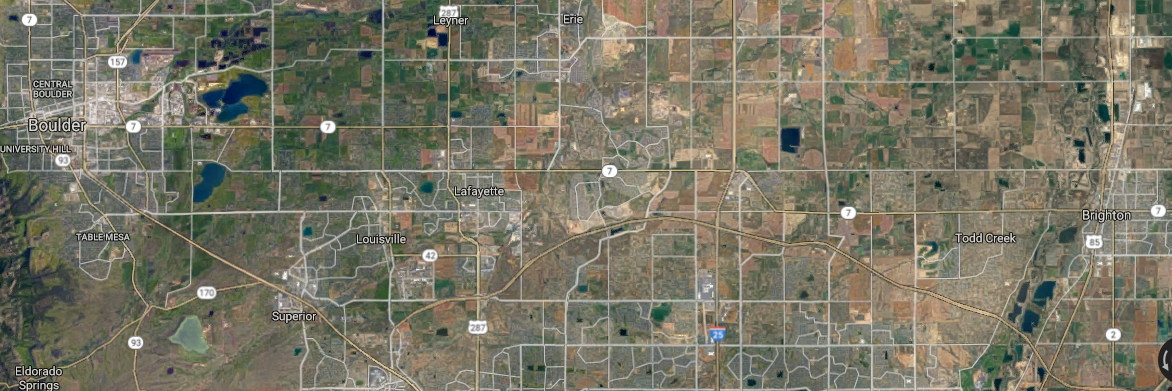 Brighton
Boulder
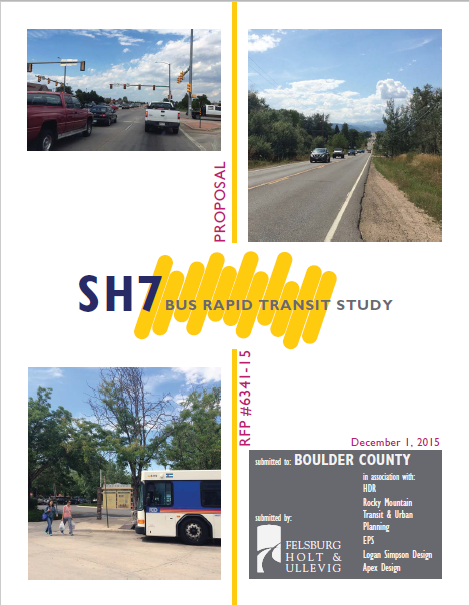 Establishes Feasibility of BRT on SH 7 from Boulder to Brighton 
Provides Ridership Projections
Provides preliminary cost estimate
Planning and Environmental Linkages study for SH 7 between 75th Street and US 287
Gathers corridor conditions data
Makes recommendations for transportation improvements
Project Goals
Safely & efficiently move people through the corridor
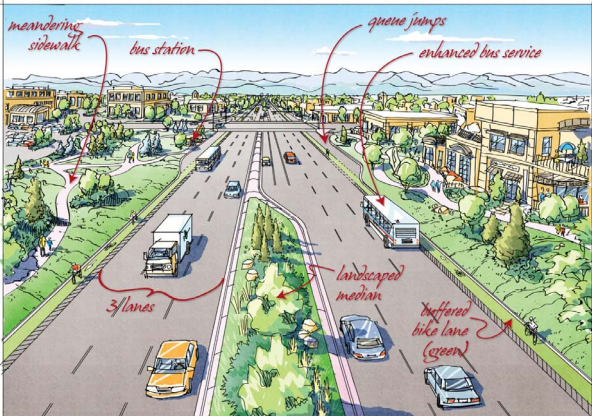 Source: Forth Collins Harmony Rd. ETC Master Plan
Project Goals
Promote economic vitality
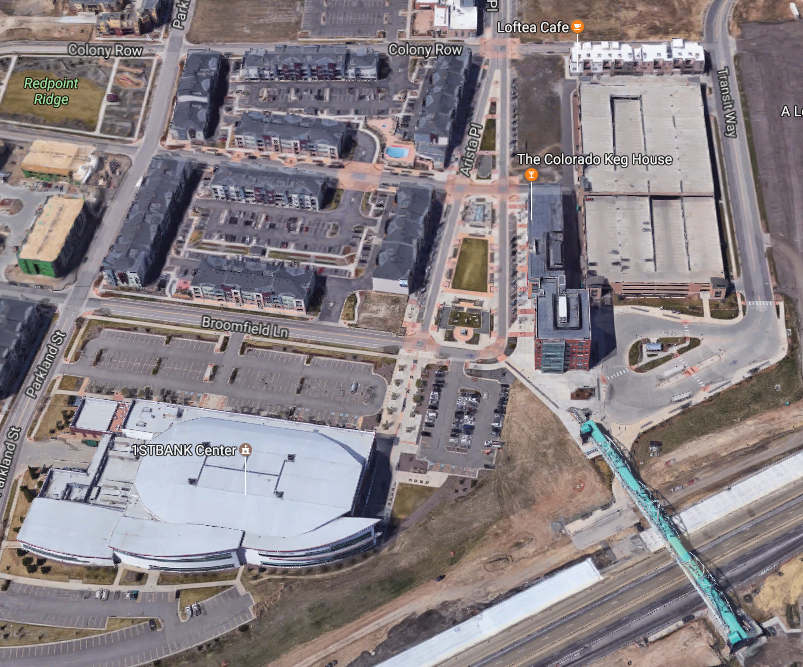 Source: TOD Arista, Broomfield
Project Goals
Identify improvements that efficiently utilize scarce financial resources
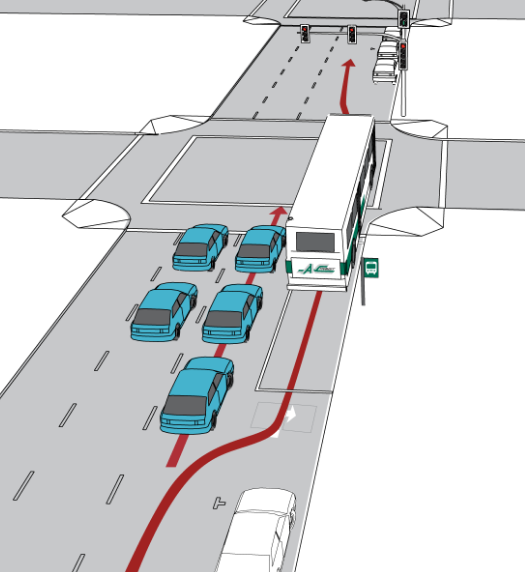 Source: AC Transit
Project Goals
Provide and enhance mobility options to the public (vehicles, bike, ped transit)
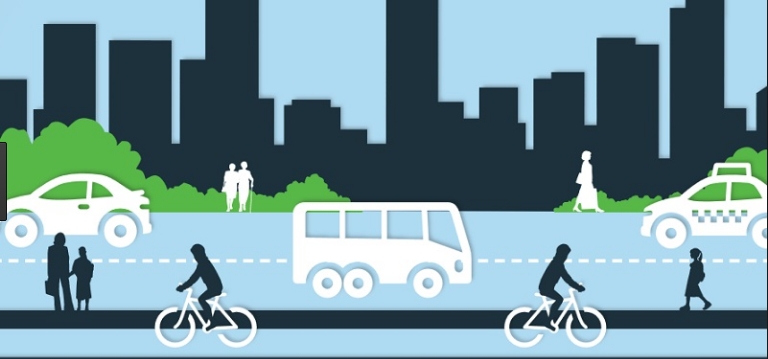 Source: Smartgrowth.org
Project Goals
Maintain and preserve the rural and historic character of the corridor (US 287-75th St)
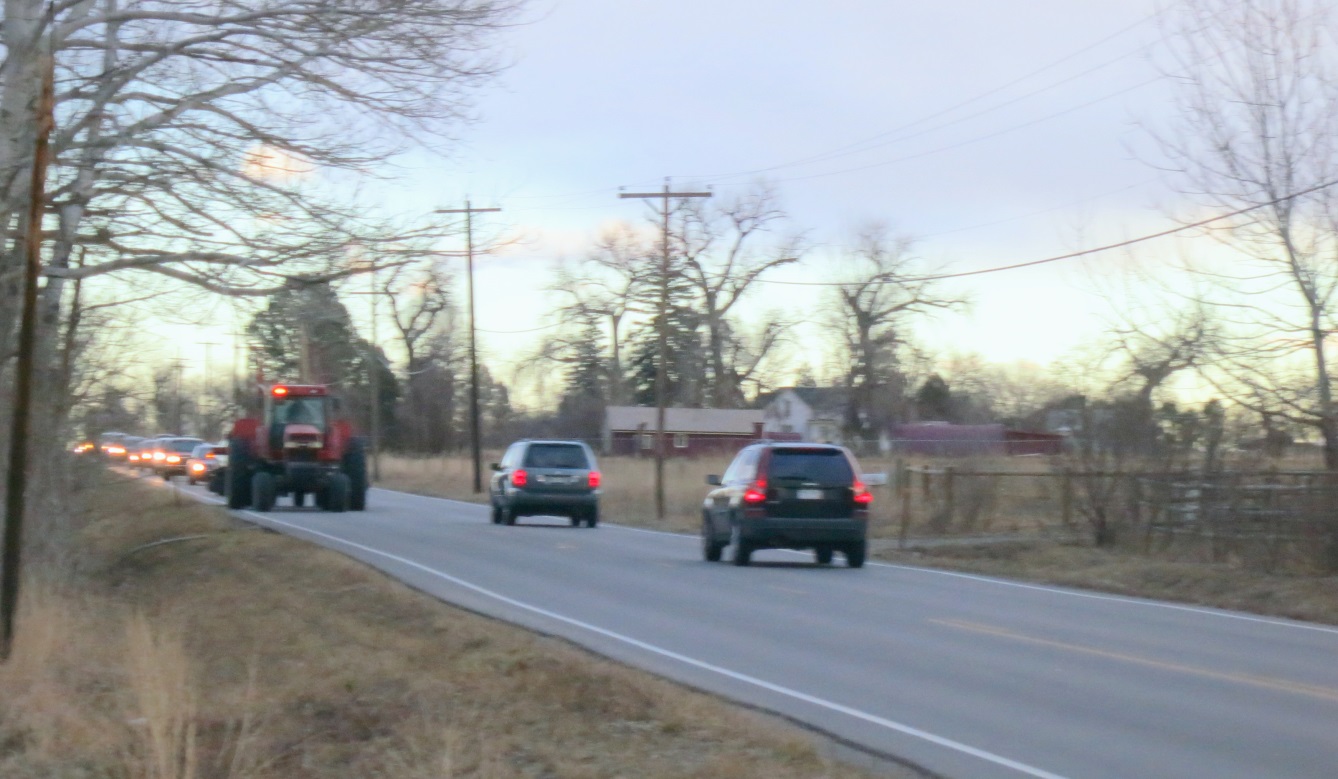 Collaboration: Strong project support from local governments and agencies
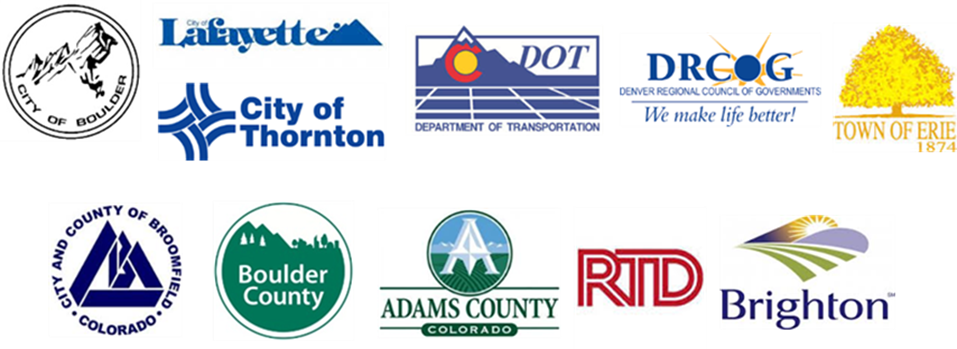 Bus Rapid Transit (BRT)
West Corridor Planned Growth by 2040
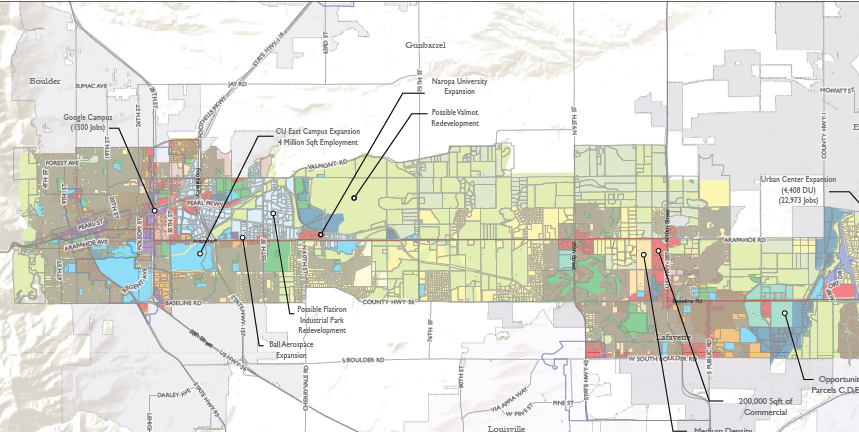 Google Campus (1500 Jobs)
CU East Expansion (4 million sq. ft.)
Naropa Expansion
Ball Aerospace Expansion
Flatiron Business Park Redevelopment
US 287/SH 7 Commercial Development( 200,000 Sq. Ft.)
Silo Housing Development (400 units)
East Corridor Planned Growth by 2040
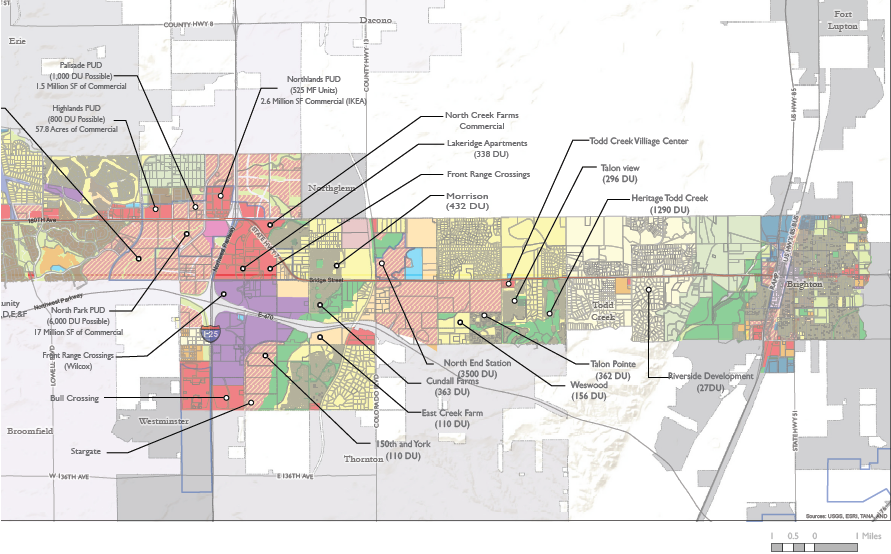 Over 23.5 million Sq. Ft. of new commercial, office and mixed use space.
An additional 23,000+ employment
Up to 19,700 new multiple and single family homes.
A Need for Transit
SH 7 Transit would provide connections to other transit - North Metro Rail, Bustang, RX/RC, Route 120, L Route, Boulder Transit Routes
No east/west transit service east of Lafayette on SH7
Move more people on the corridor with less need for highway expansion
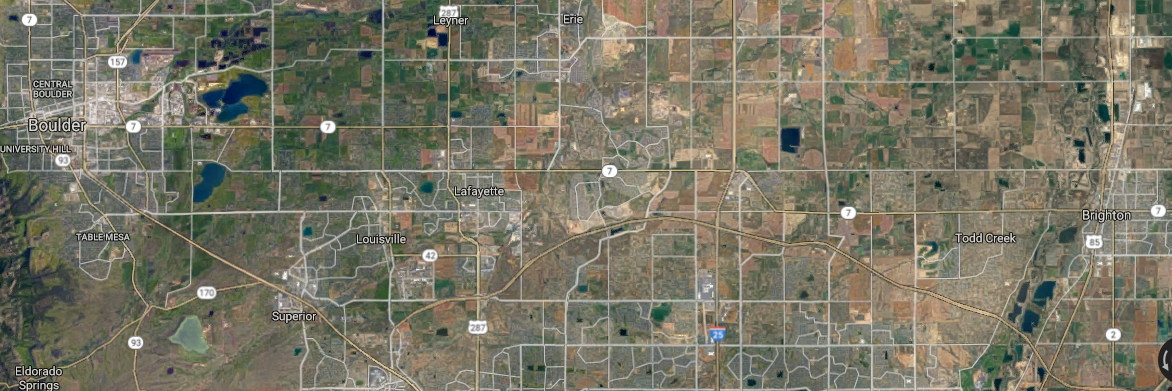 RTD Route Density in North Denver Metro Area
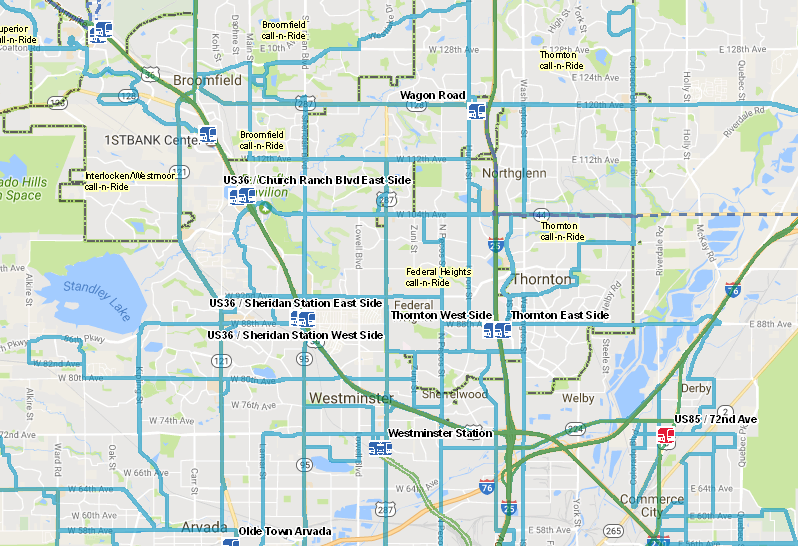 RTD Route Density around SH 7 & I-25 (same map scale)
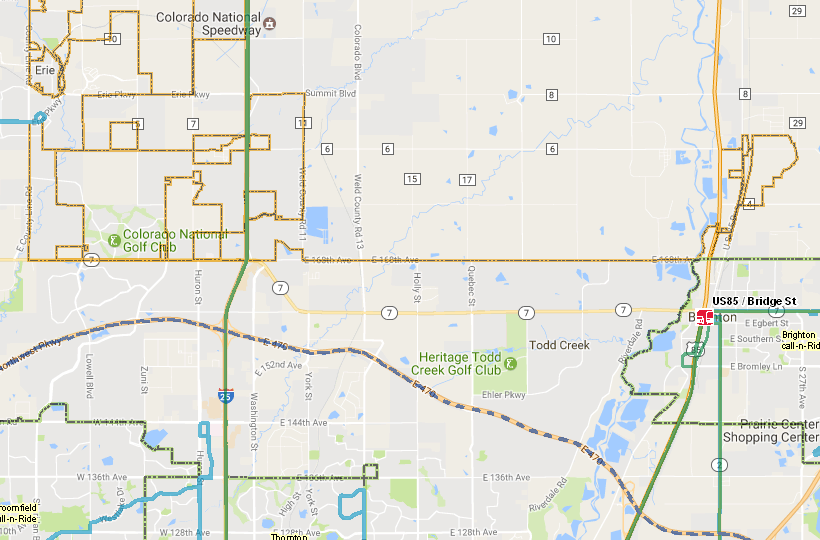 Station Areas
Planning for around 10-15 total station areas for the corridor
Some station areas are determined: I-25, Boulder Transit Center, etc.
Others will depend on transit routing and will be determined in the Station Area Design Study
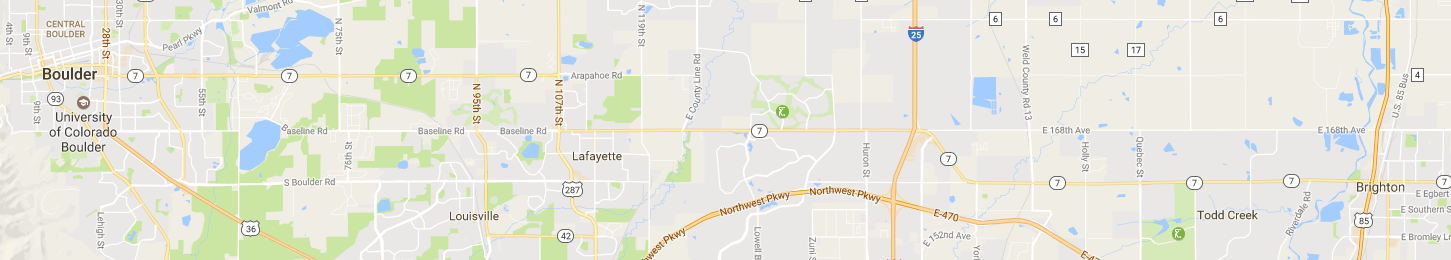 2040 Ridership Modeling Results & Corridor Travel Times
Mixed Traffic with Transit Signal Priority and Queue Jumps
6,100 - 6,500 Boardings per Day
Peak Hour Travel Times: 76-77 minutes end-to-end
Free Flow (Bus on Shoulder or Exclusive lane)
8,600 – 8,700 Boardings per Day
Peak Hour Travel Times: 54 minutes
Future Projected Automobile Travel Time on the Corridor End-to-End
84 minutes
Costs
SH 7 BRT Boarding Subsidy: $4.26
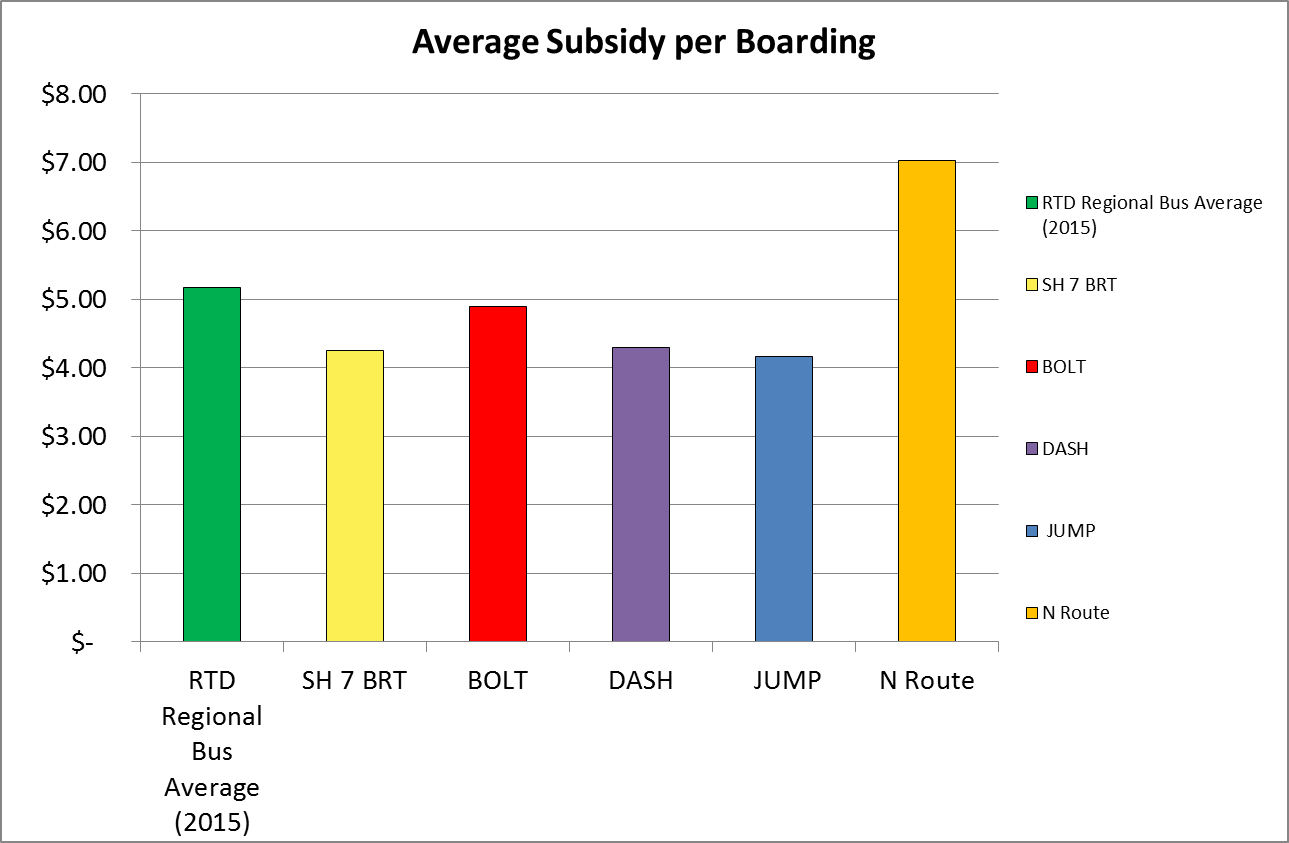 Planning and Environmental Linkages (PEL) Study
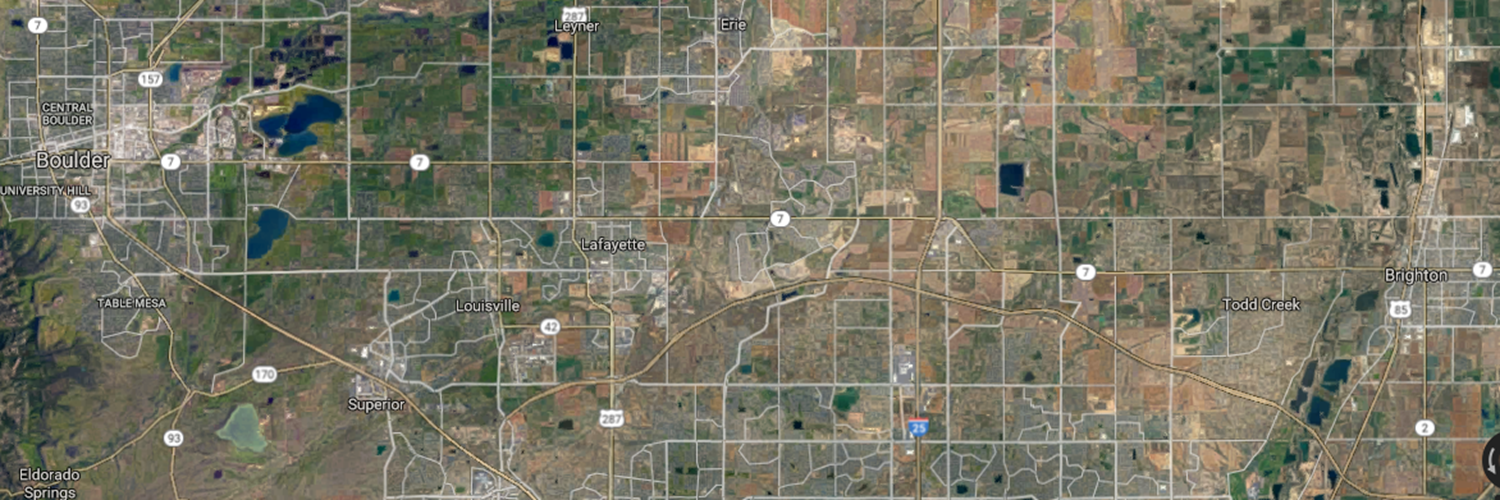 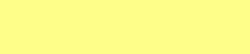 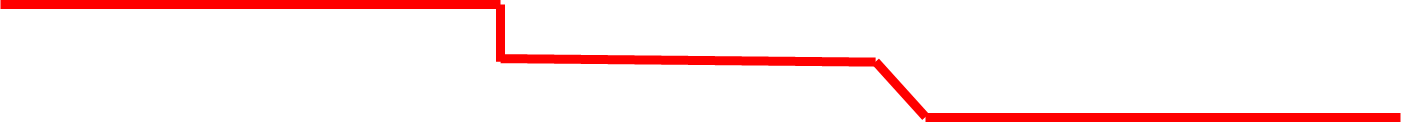 75th Street to US 287
Our Purpose and Need Statement
“The purpose of the proposed multimodal transportation improvements is to address safety for all users and move people efficiently through the corridor.”
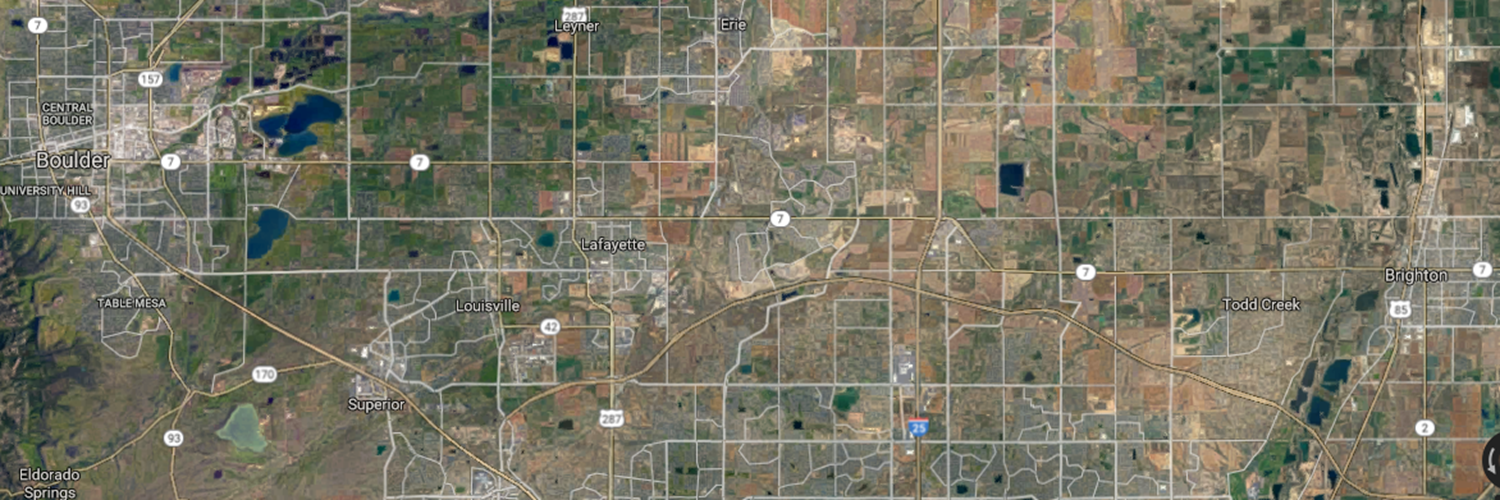 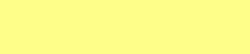 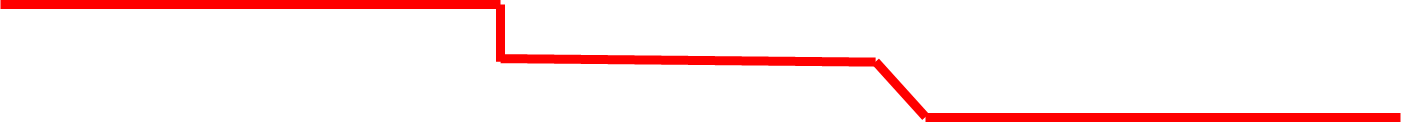 75th Street to US 287
Rural Character
Lower potential for land use change on this stretch of corridor
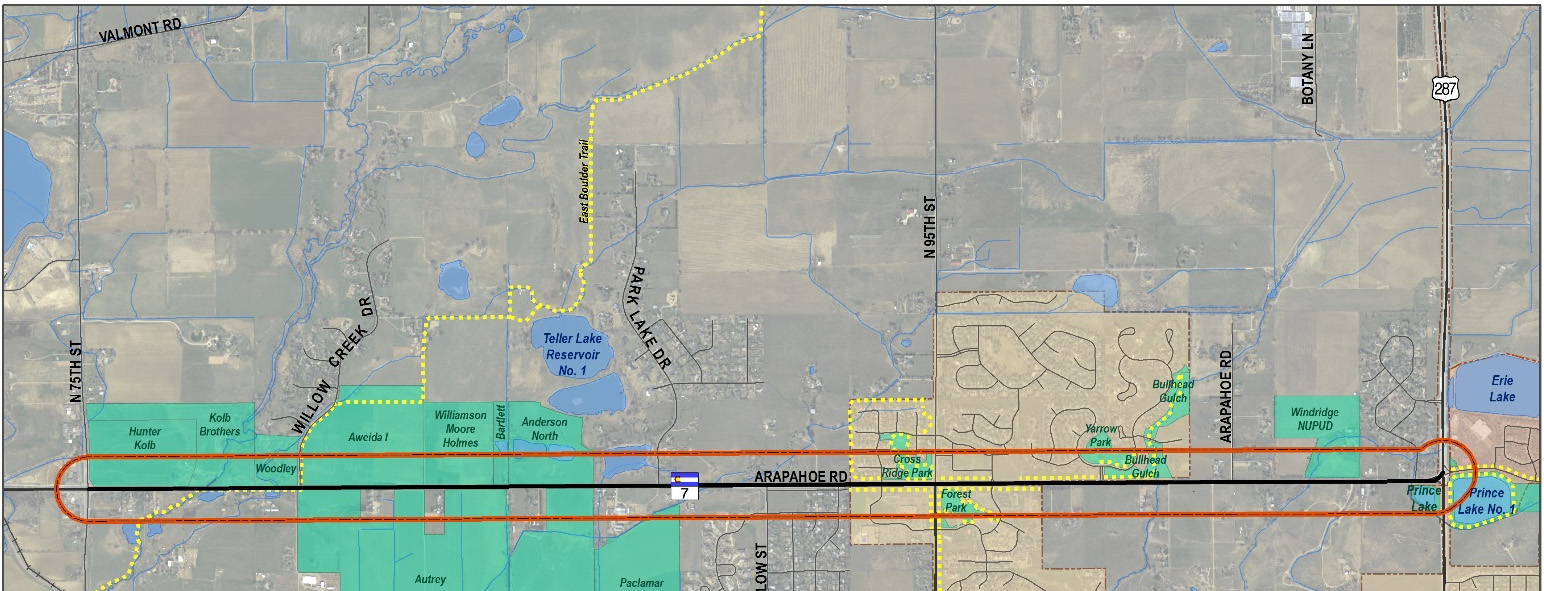 Little or no growth between 75th Street & Dagny Way
Some moderate growth between Dagny Way and US 287
It’s a PRIMARY goal to maintain the rural character
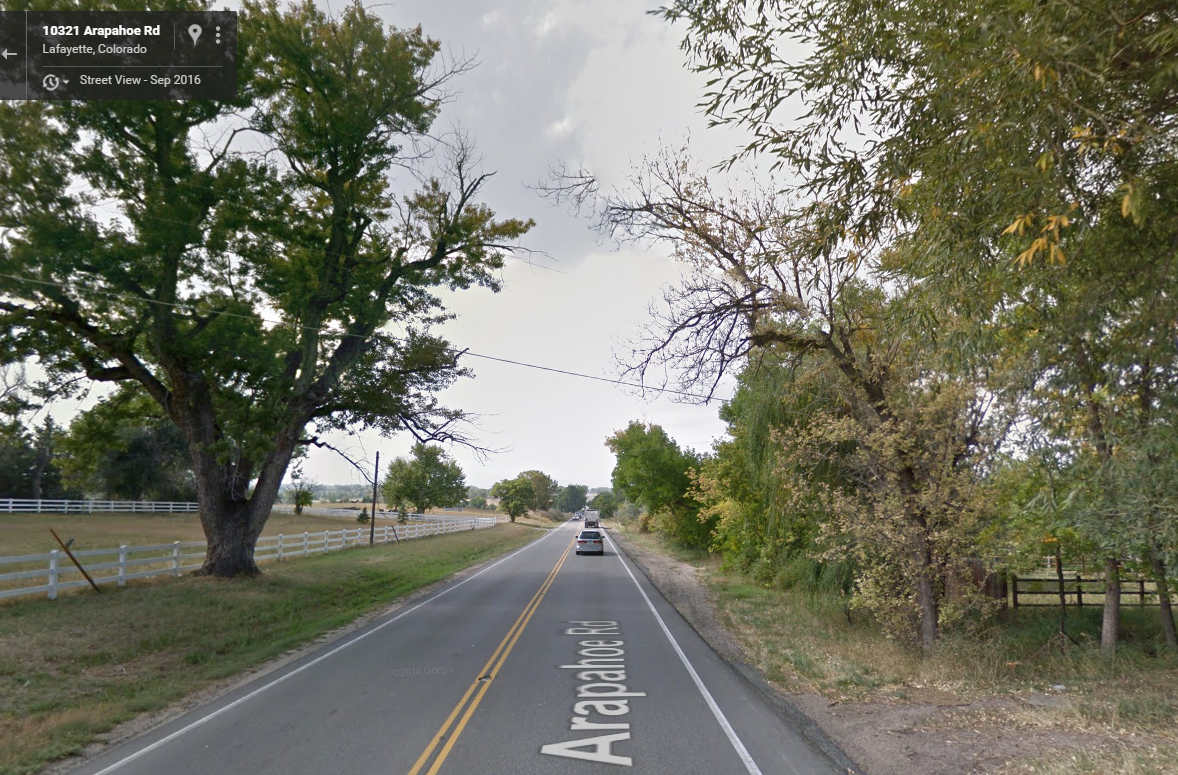 It’s a PRIMARY goal to maintain the rural character
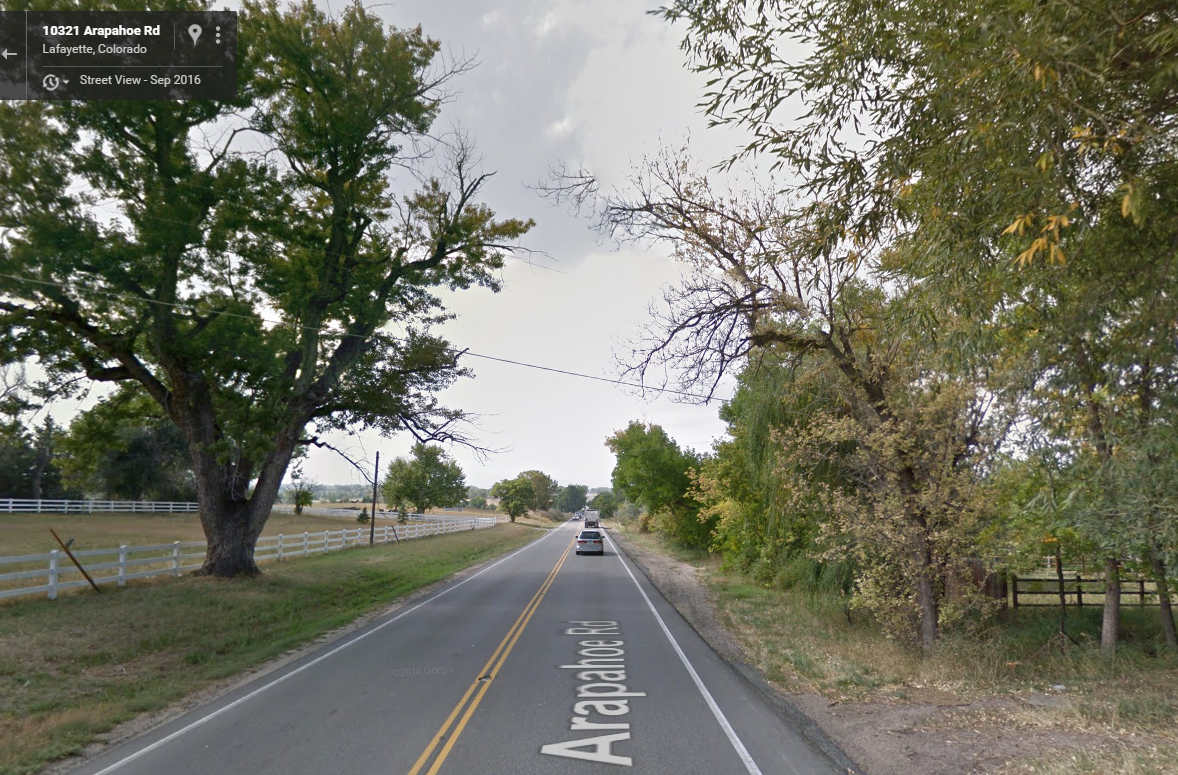 It’s a PRIMARY goal to maintain the rural character
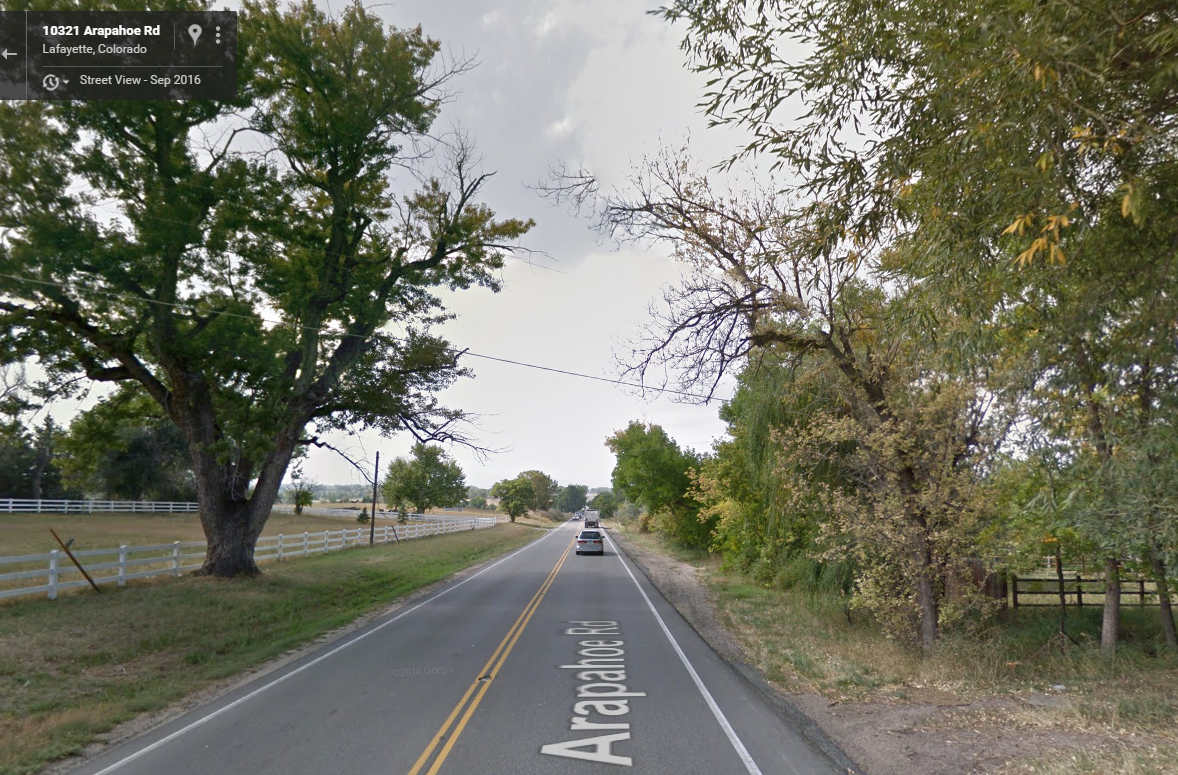 2’
12’
12’
2’
It’s a PRIMARY goal to maintain the rural character
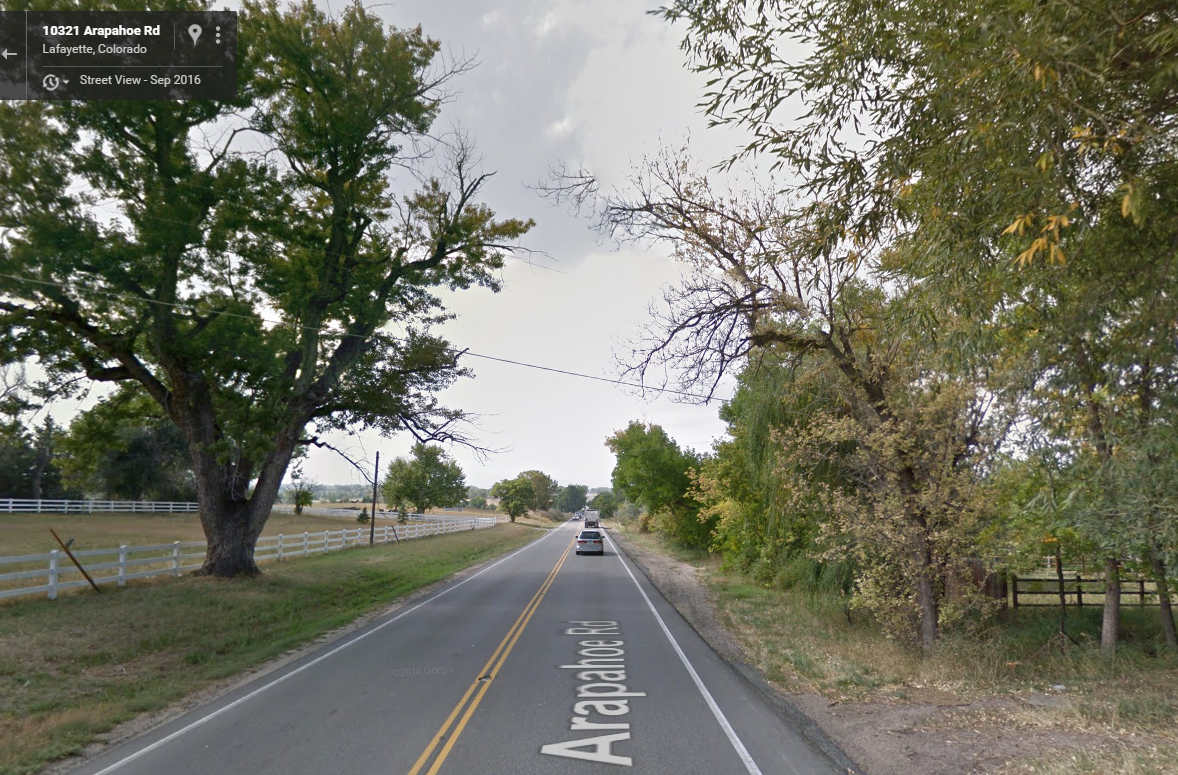 12’
12’
4’
12’
12’
4’
It’s a PRIMARY goal to maintain the rural character
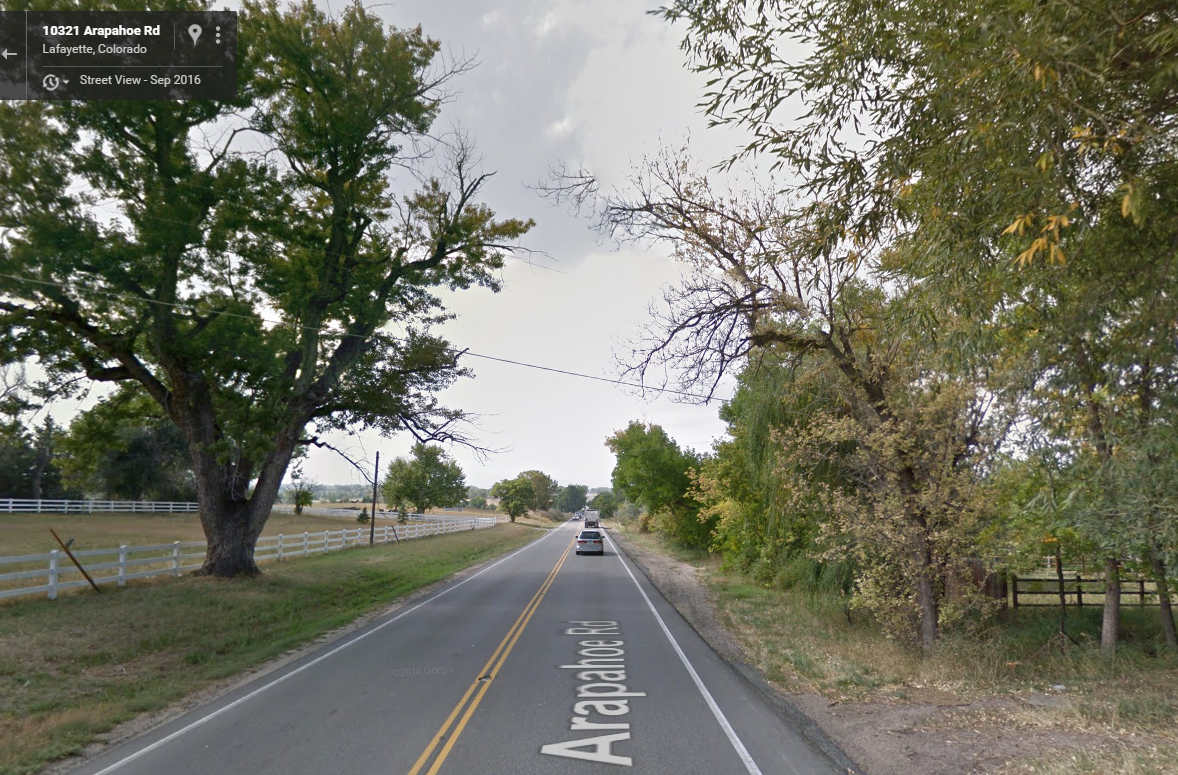 CLEAR ZONE     .
CLEAR ZONE
12’
12’
4’
12’
12’
4’
Existing and Future Traffic
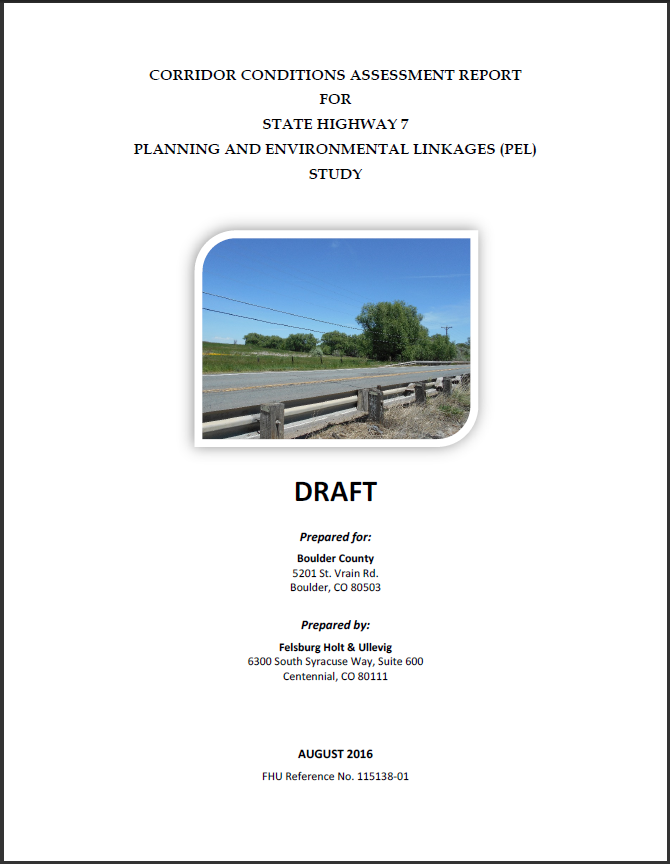 SH 7 Traffic Volumes 
(Vehicles per Day)
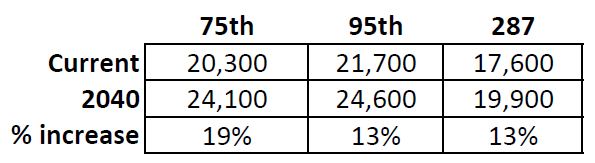 Existing Land Uses
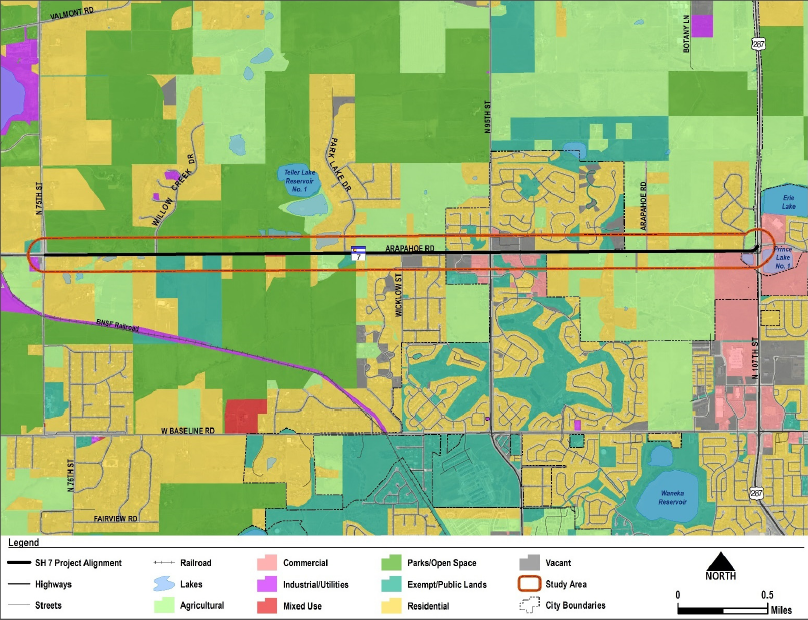 Future Land Uses
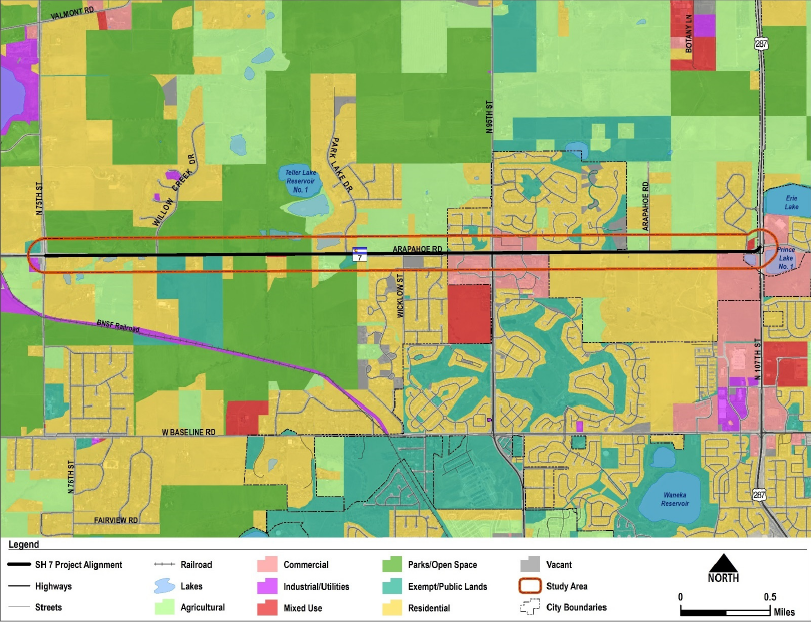 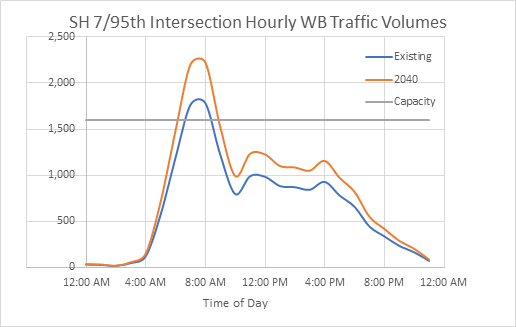 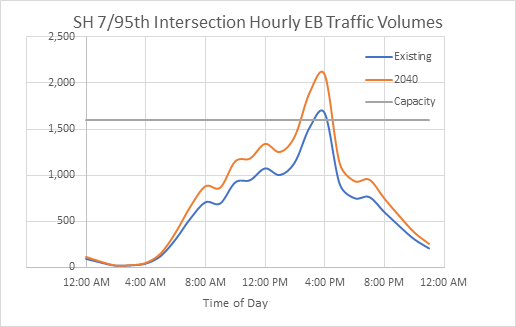 Traffic Probe Run: 7:00 AM Westbound
Red < 15 MPH, Yellow  15-30 MPH, Green 30-50 MPH, Blue > 50 MPH
Traffic Probe Run: 4:20 PM Eastbound
Red < 15 MPH, Yellow  15-30 MPH, Green 30-50 MPH, Blue > 50 MPH
Focus on improving intersections over adding more lanes to improve corridor efficiency and safety
One lane: 
1,800 vehicles/ hour
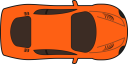 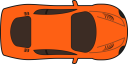 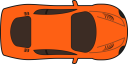 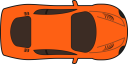 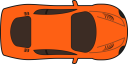 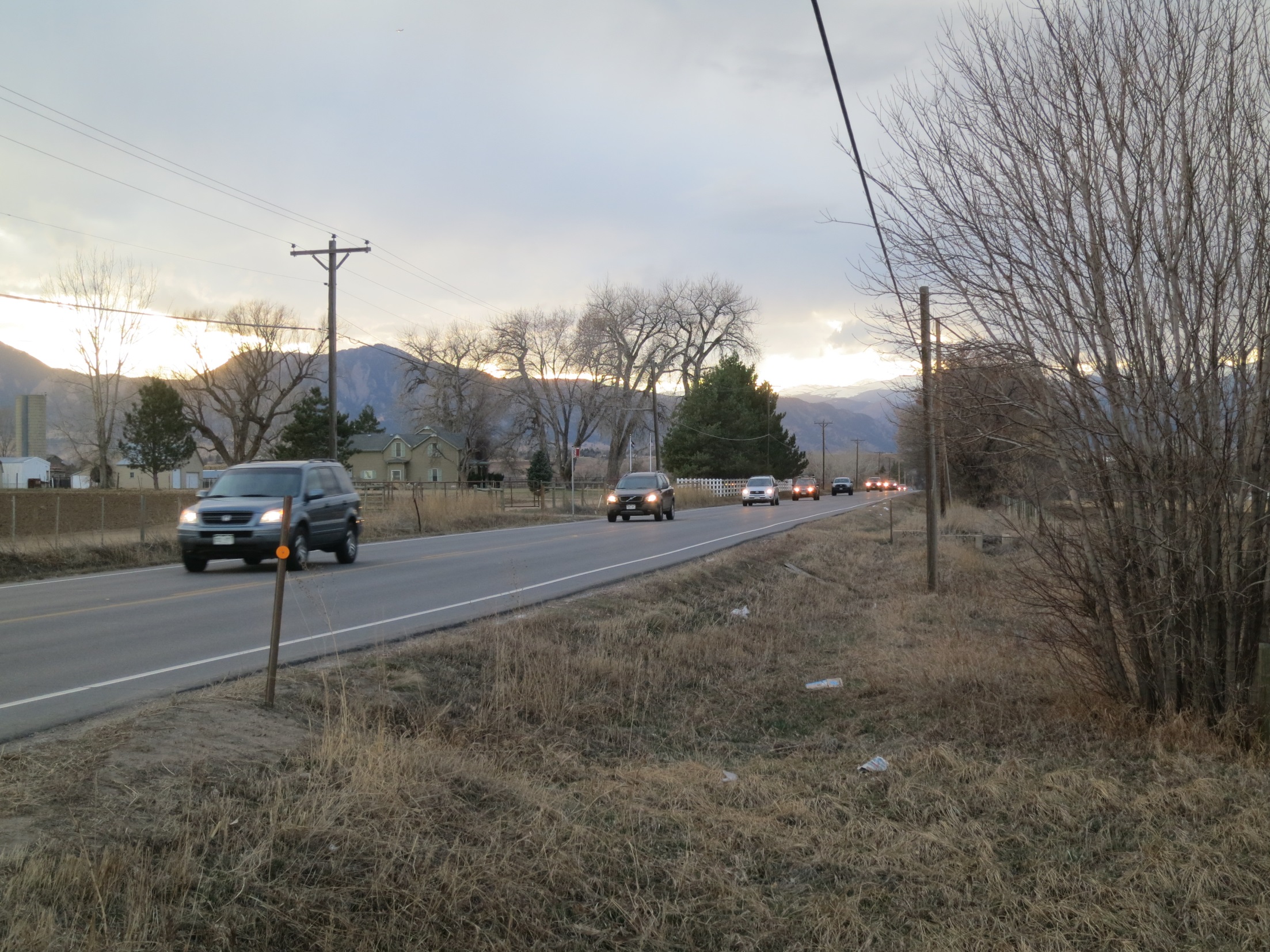 One lane: 
900 vehicles/ hour
STOP
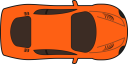 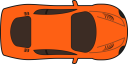 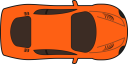 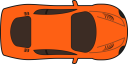 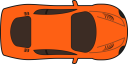 Half the time is green Half the time is red
Two lanes @ 900 veh/hour
= 1,800 vehicles/hour
STOP
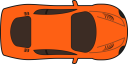 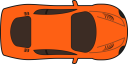 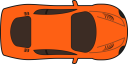 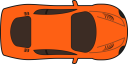 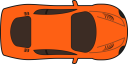 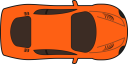 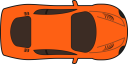 900 veh/hour
 x 2
1,800 veh/hour
1,800 veh/hour
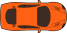 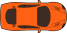 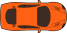 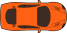 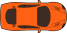 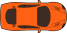 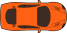 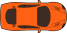 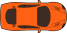 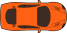 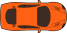 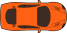 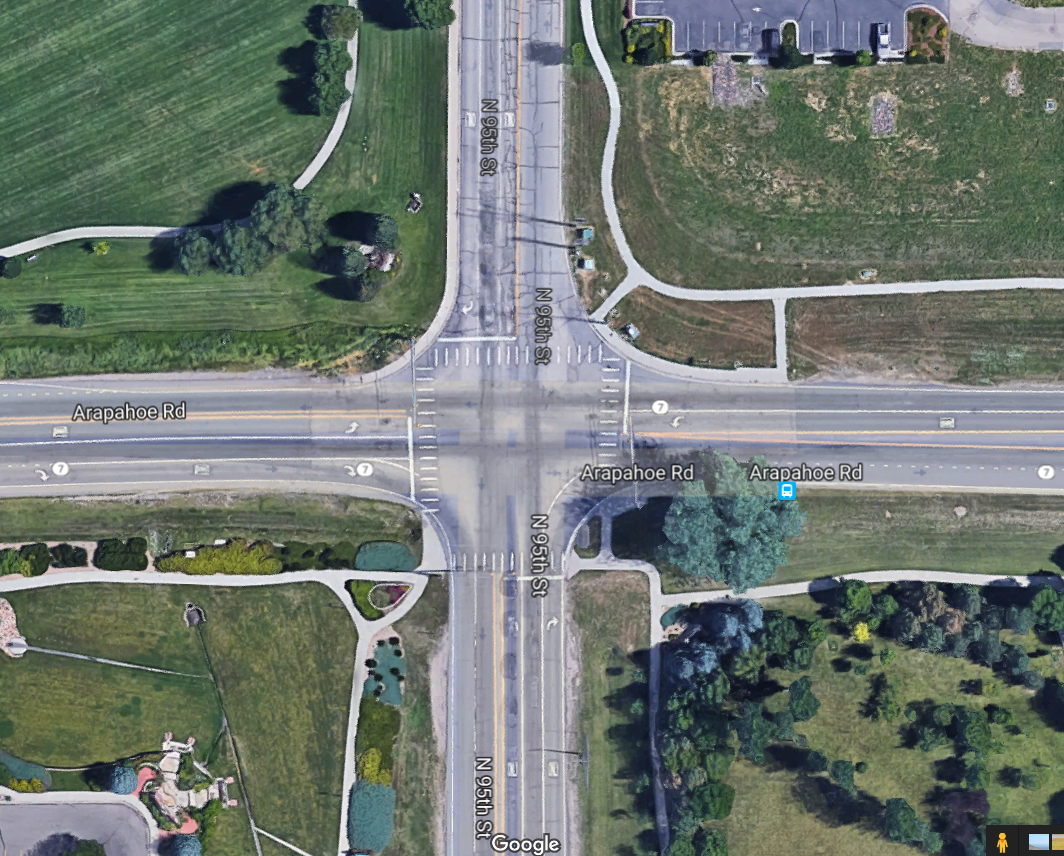 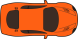 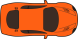 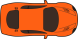 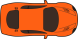 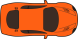 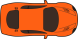 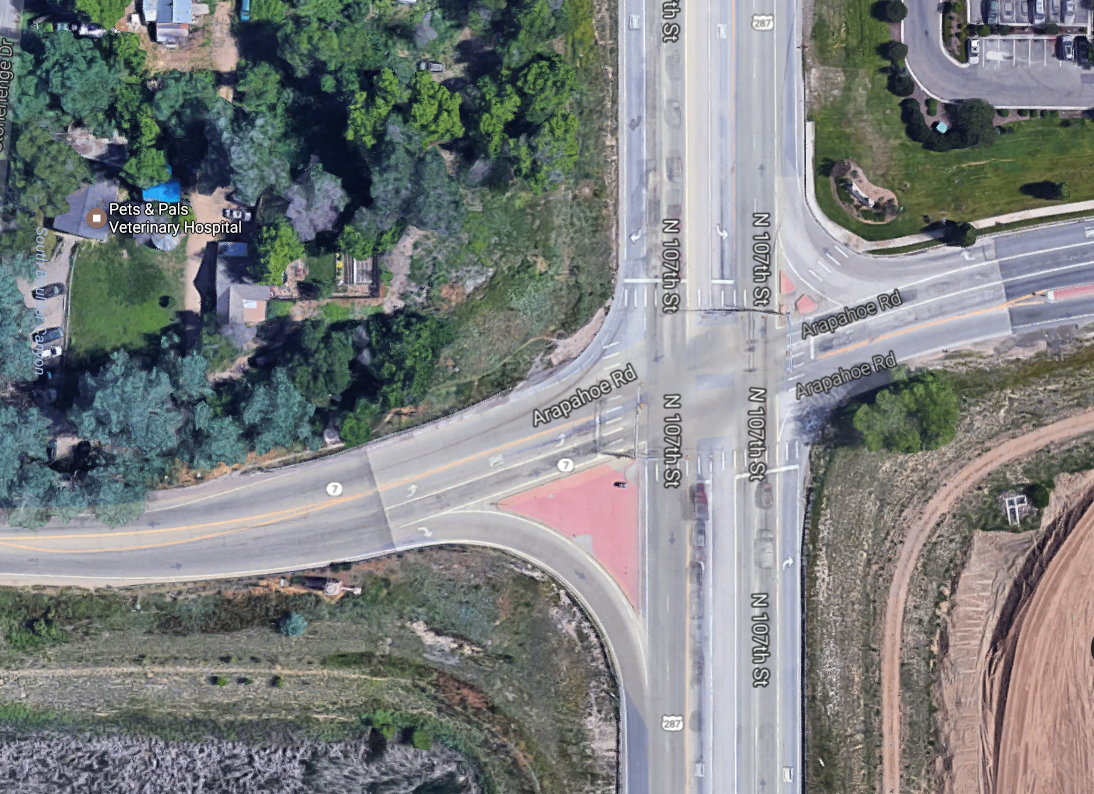 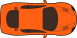 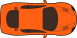 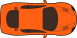 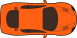 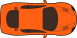 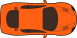 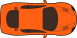 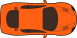 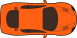 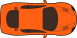 Multimodal Corridor
Potential Bicycle Improvements
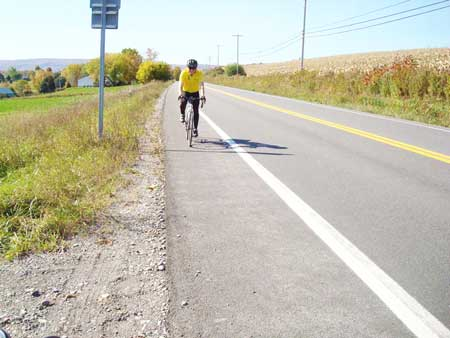 Typical Arterial Shoulders
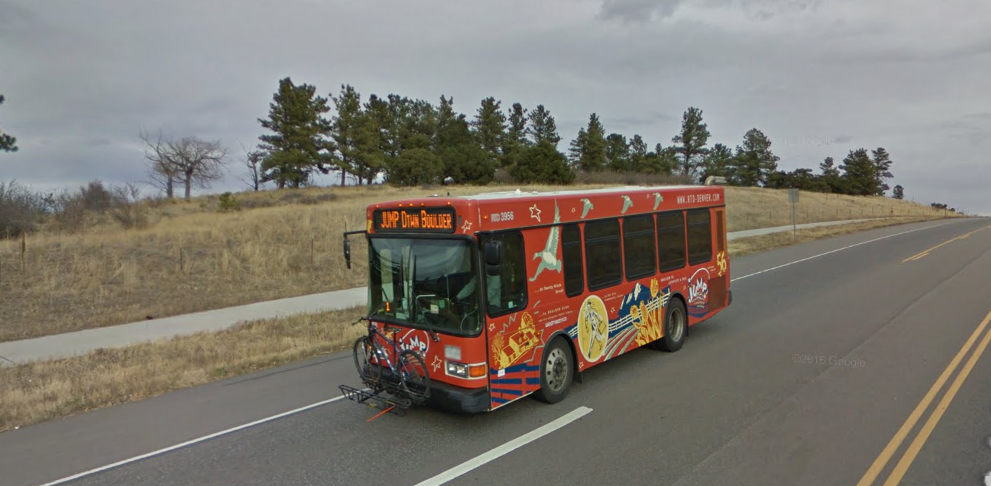 Separated Multiuse Path
Source: Cornell Local Roads Program
We could improve this for bikes by adding shoulders
Existing lane configuration on SH 7
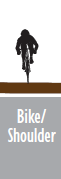 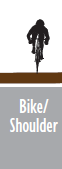 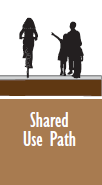 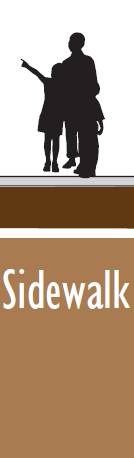 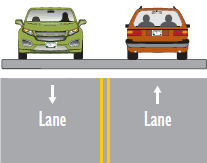 We could also add sidewalks in more urban areas (95th St.) and around bus stops
We would also consider adding center turn lanes in locations with more frequent left turning movements
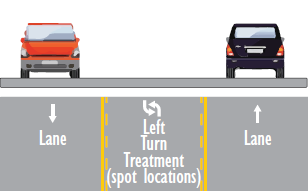 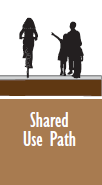 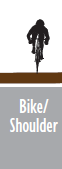 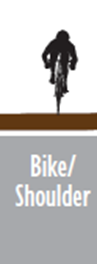 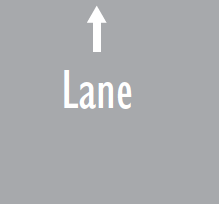 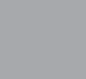 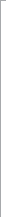 Left Only
Or we could add a wider shoulder that could be used as a Bus Only Lane or Managed Lane
We could improve this for bikes by adding just shoulders and adding sidewalks in spot locations
What we have today
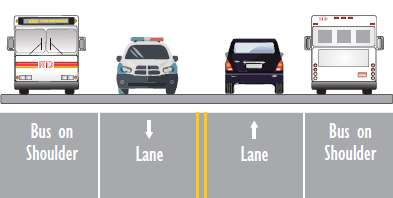 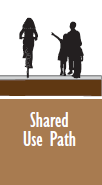 If we consider this option, we would have to include separated multiuse path
Given peak directions - possible contraflow lane
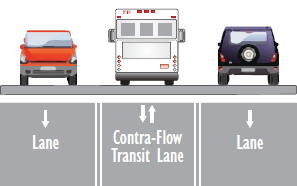 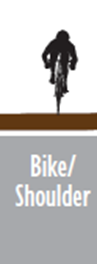 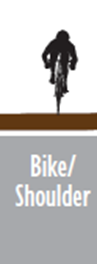 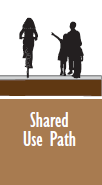 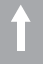 Vehicle-to-vehicle communication
Infrastructure-to-vehicle communication
Autonomous vehicles
Other emerging technologies
Next Steps:
Hold a final public meeting to review the draft study and collect final public input about transportation improvements from 75th St. to US 287 (Early Summer 2017)
CDOT traffic signal enhancements (Summer 2017)
Initiate SH 7 Station Area Design Study (Summer-Fall 2017)
Finish the East Arapahoe Plan (Winter 2017)
Apply for funding to complete a comprehensive SH 7 BRT Plan (2018-2020)
Pursue opportunities (funding/working with developers) to make incremental transportation system improvements corridor wide
What we are looking for with your feedback:
Bus Rapid Transit – Please share your thoughts about future BRT on the corridor

Purpose and Need Statement 
Do we have it about right?  
Are there changes that should be made?

“The purpose of the proposed multimodal transportation improvements is to address safety for all users and move people efficiently through the corridor.”

Alternative Cross Sections 
Is our focus on intersections the right approach?
How important is maintaining the rural character of the corridor?
What are your reaction to the alternative cross section options?
What type of bike facility would you like to see?